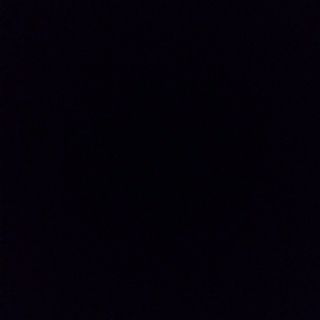 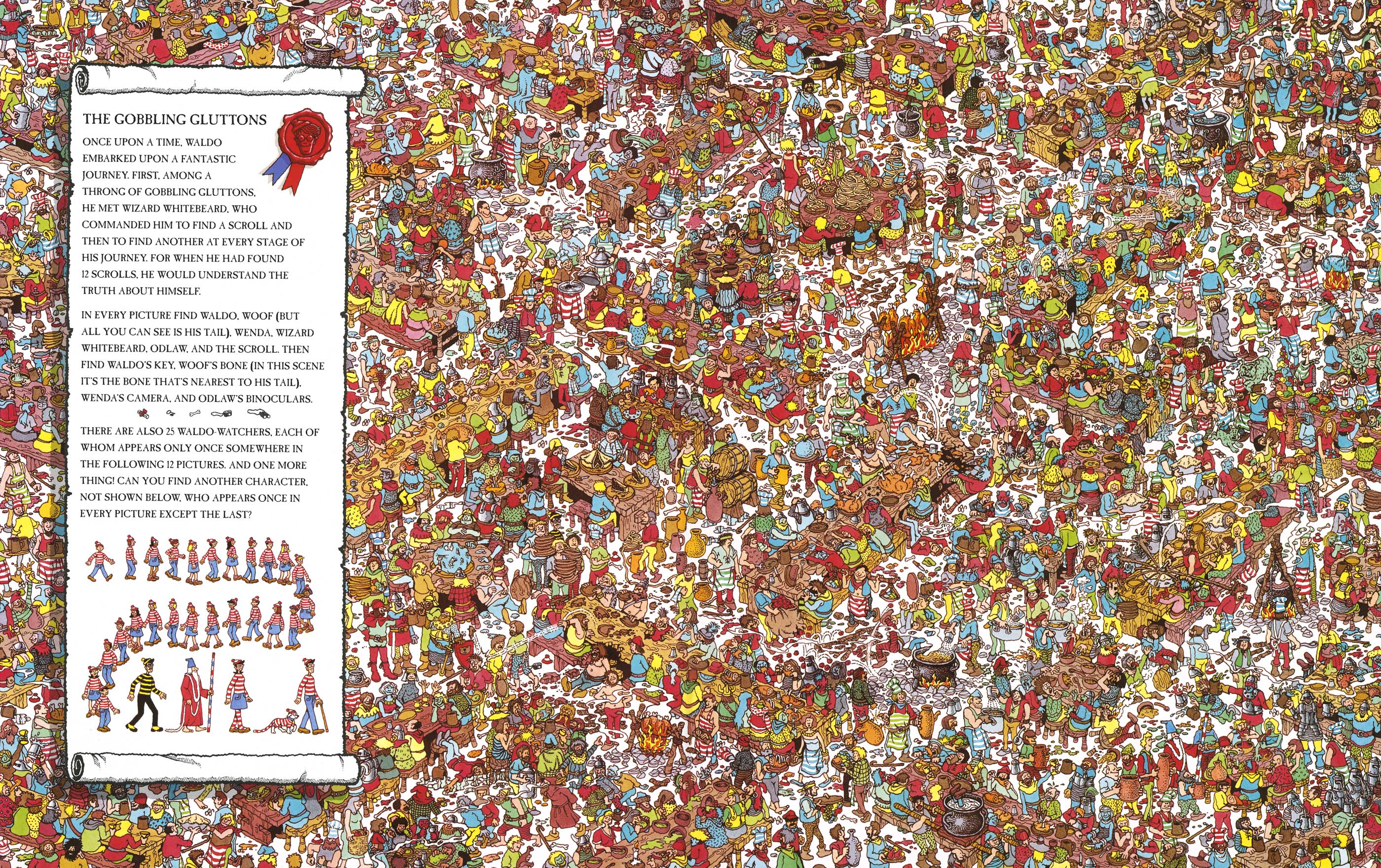 Lesson 1 - Whoonu
Introduction:
What is your favorite …
Animal
Color
Number
Character 
Subject (class)  
City
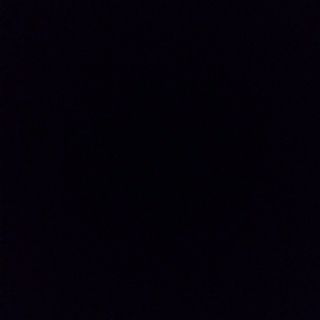 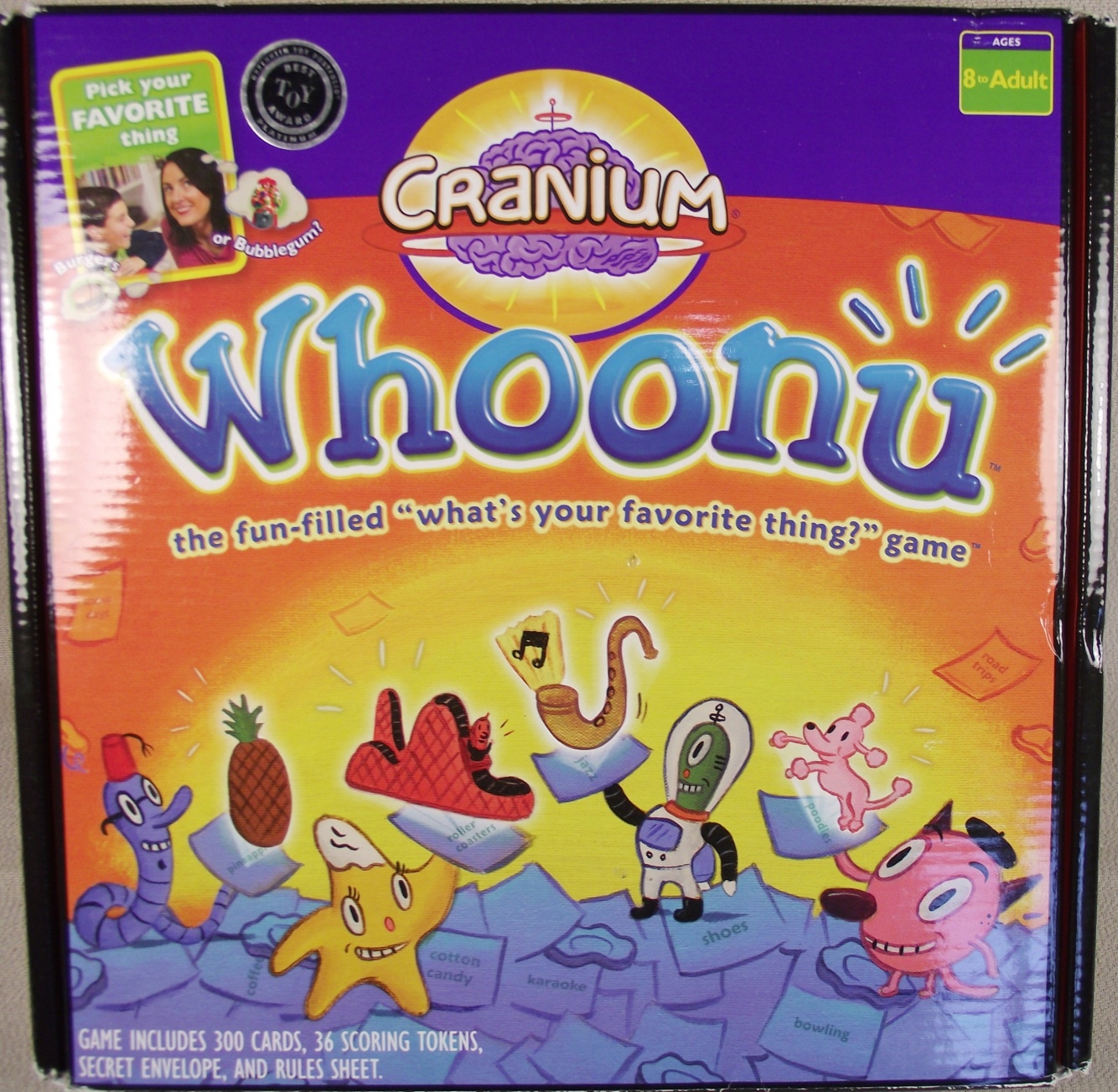 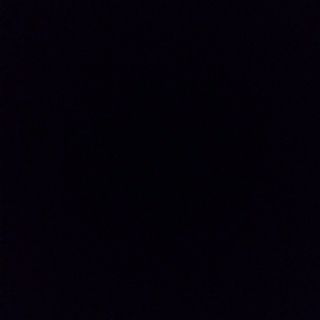 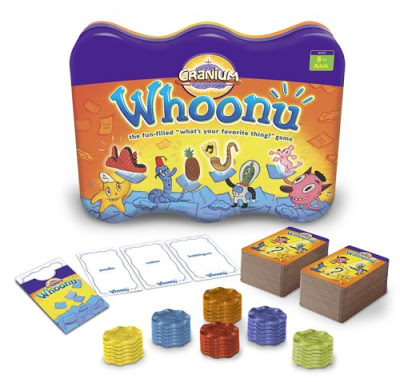 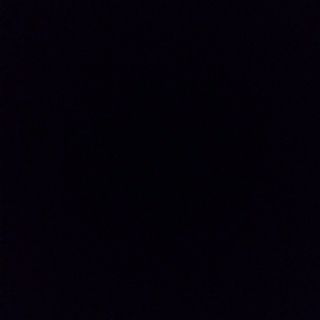 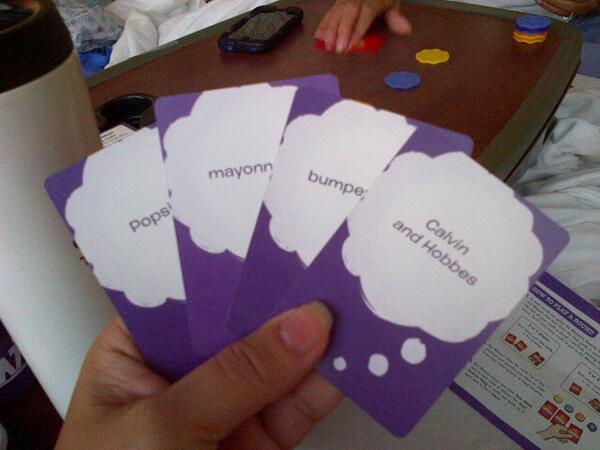 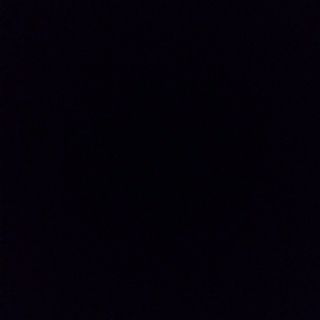 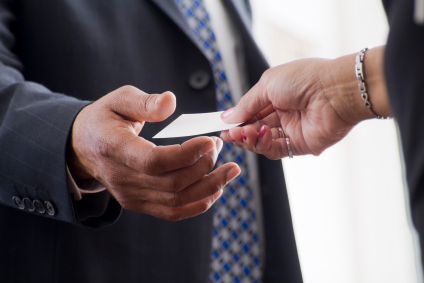 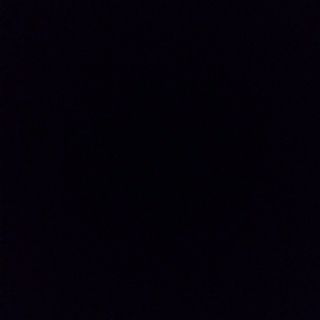 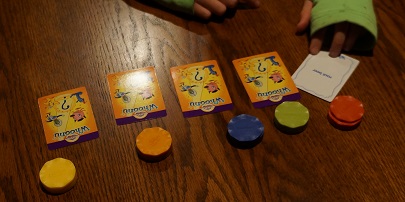 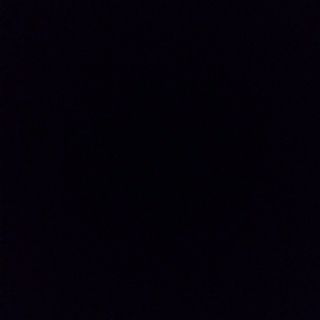 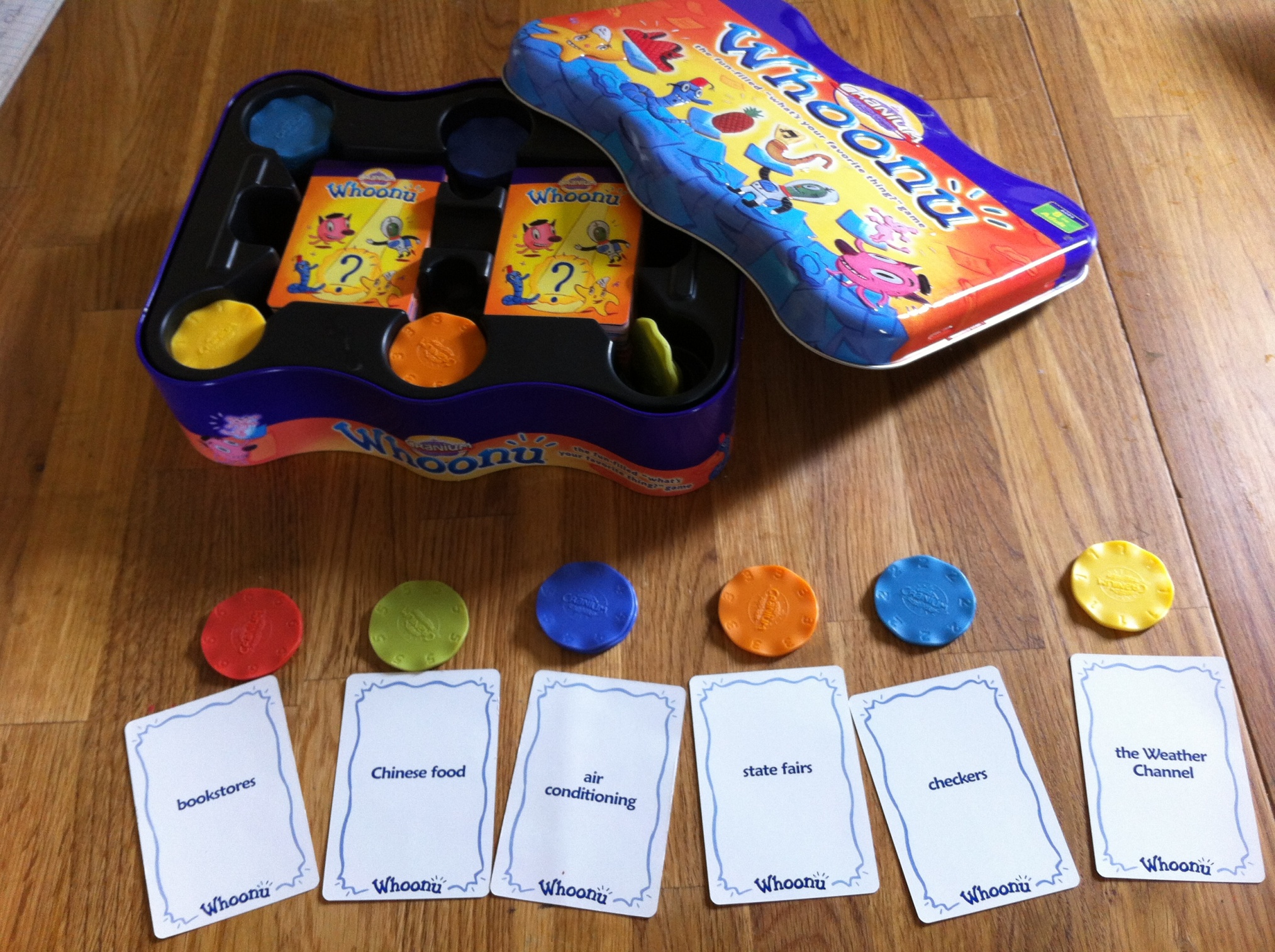 6
6
6
6
6
5
5
5
5
5
4
4
4
4
4
3
3
3
3
3
6
6
6
6
6
5
5
5
5
5
4
4
4
4
4
3
3
3
3
3
2
2
2
2
2
1
1
1
1
1
2
2
2
2
2
1
1
1
1
1